AMC/ MBA Preparedness for Internship SurveySurvey Results
1
Executive summary

Demographics

Overall perceived preparedness

Capabilities, satisfactions and challenges

Perceived preparedness by skills group
2
Executive Summary
In 2017 the Australian Medical Council and Medical Board of Australia decided to undertake a joint survey on the topic of Preparedness for Internship.  The survey, completed in September 2017, was designed to assess how well medical school prepares students for the workplace 
On average respondents agreed that medical school prepared them for internship, but there was significant variance in the responses
In particular, older respondents tended to give lower scores for perceived preparedness
The survey asked questions with regard to 45 skills in eight skill groups
Areas where high ratings were given included:
Aspects of core clinical skills such as taking a history and examining patients, and patient-related skills such as communication with patients and involving patients in decisions
Other skills such as informatics, preventing cross-infection, IV cannulation, knowing one’s own limitations, and participation in multi-disciplinary teams
Areas where low ratings were given included:
Aspects of core clinical skills such as prescription of medications and IV fluids
Nutritional care, error reporting, and certain aspects of familiarity with hospital systems and self-management skills 
Most respondents did not think that medical school had prepared them well for issues such as seeking support for psychological distress, bullying and harassment, or raising concerns about colleagues who were distressed or not performing
Limitations of the survey include: 
A sample of respondents responded (not the whole population). Sample bias may have arisen, for example, if less satisfied students were more motivated to complete the survey
Executive summary

Demographics

Overall perceived preparedness

Capabilities, satisfactions and challenges

Perceived preparedness by skills group
4
About 75% of respondents were located in NSW, VIC or QLD.  85% were in cities or regional centres
LOCATION OF RESPONDENTS UNDERTAKING SURVEY BY STATE/ TERRITORY AND REGION TYPE*
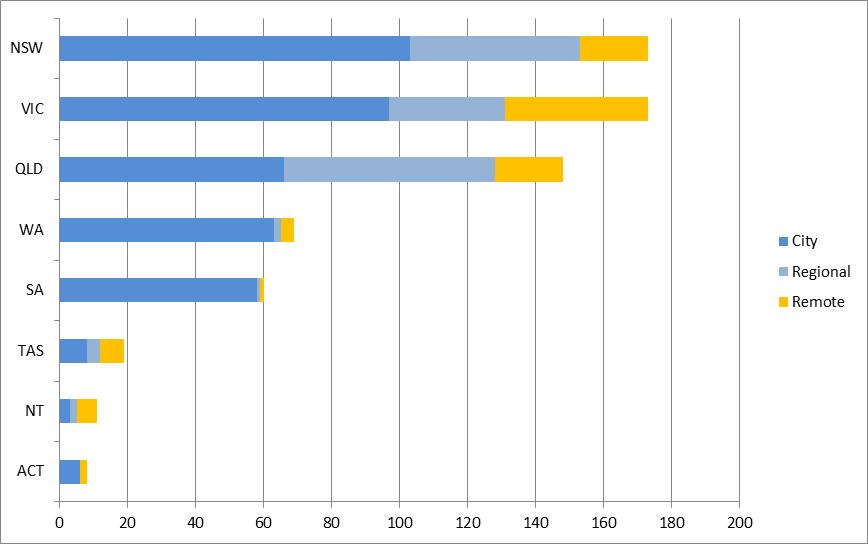 5
*  City = state and territory capitals; Regional = Gold Coast-Tweed Heads, Newcastle-Maitland, Central Coast, Sunshine Coast, Wollongong, Geelong, Townsville, Cairns, Toowoomba; Remote = not city or regional
82% of respondents were in their twenties, 15% were in their thirties, 3% were forty years old or older
NUMBER OF RESPONDENTS UNDERTAKING SURVEY BY AGE
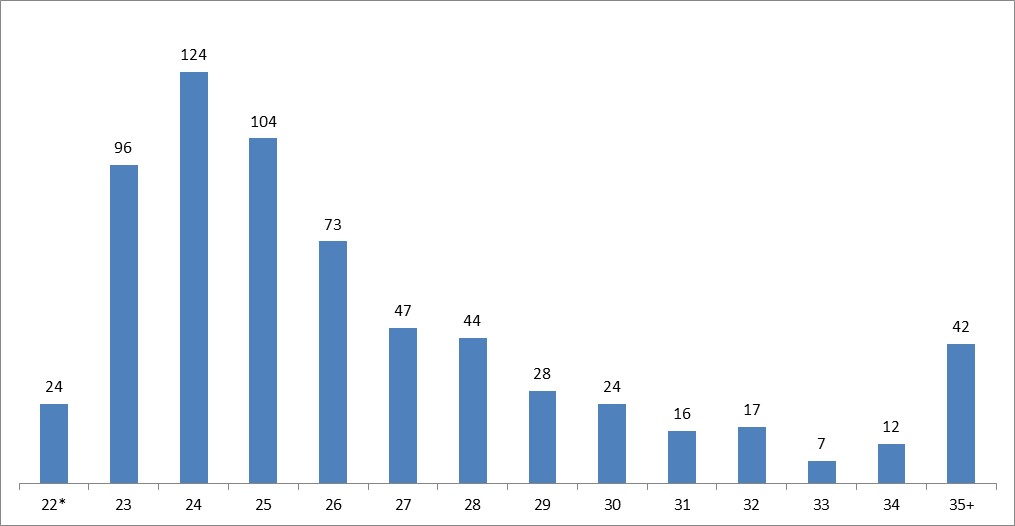 6
* Respondents 22 years old and younger
Executive summary

Demographics

Overall perceived preparedness

Capabilities, satisfactions and challenges

Perceived preparedness by skills group
7
Overall respondents felt that their medical education had prepared them sufficiently for internship, but there was significant variance in responses
PERCEPTIONS OF LEVEL OF PREPAREDNESS BY RESPONDENTS
(Percentage of respondents expressing level of agreement on Five Point Likert scale*)
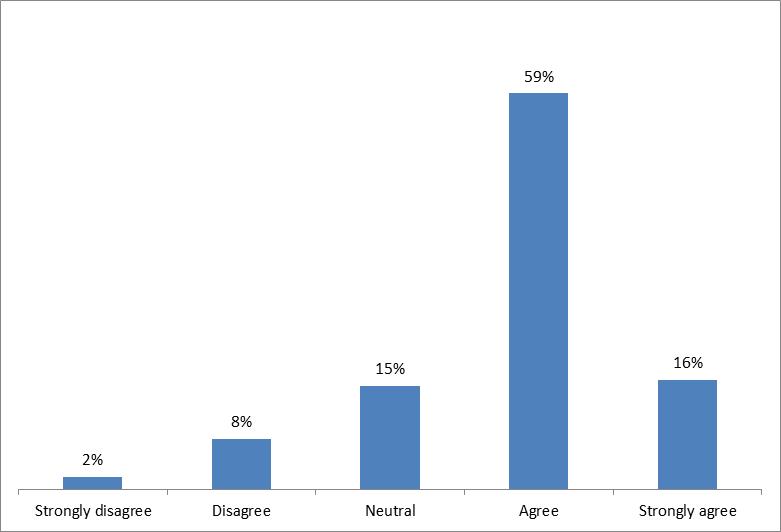 8
* In answering the following question: Please indicate your level of agreement with the statement: “Overall I felt my medical education was sufficient to undertake the role and responsibilities of intern”
In particular, age had a significant and negative correlation with perceived preparedness
OVERALL PREPAREDNESS RATING AS A FUNCTION OF AGE
(Scatter plot of respondent age versus average Likert rating*)
Rating
(2 = disagree, 3 = neutral, 4 = agree, 5 = strongly agree*)
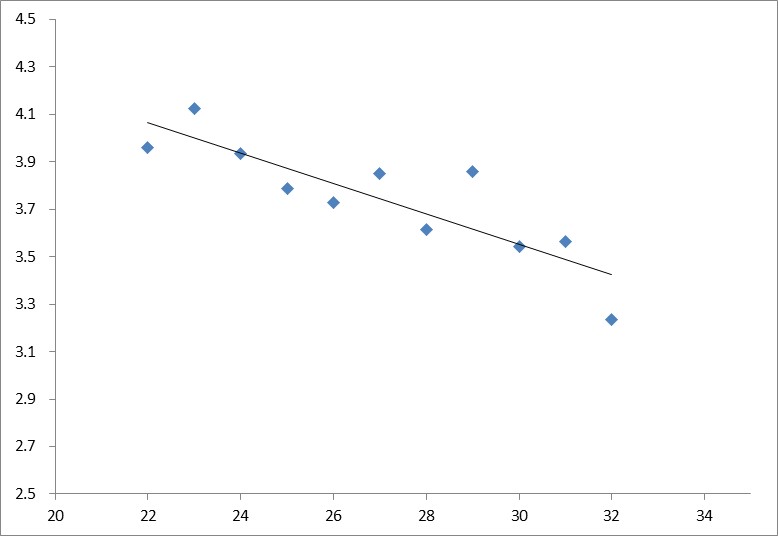 Age
9
* Likert scale responses by age of respondent in answering the following question: Please indicate your level of agreement with the statement: “Overall I felt my medical education was sufficient to undertake the role and responsibilities of intern”
Perceptions of the adequacy of clinical experience were highly correlated with the perceptions of overall preparedness
PERCEPTIONS OF CLINICAL EXPERIENCE
(Percentage of respondents expressing level of agreement on Five Point Likert scale*)
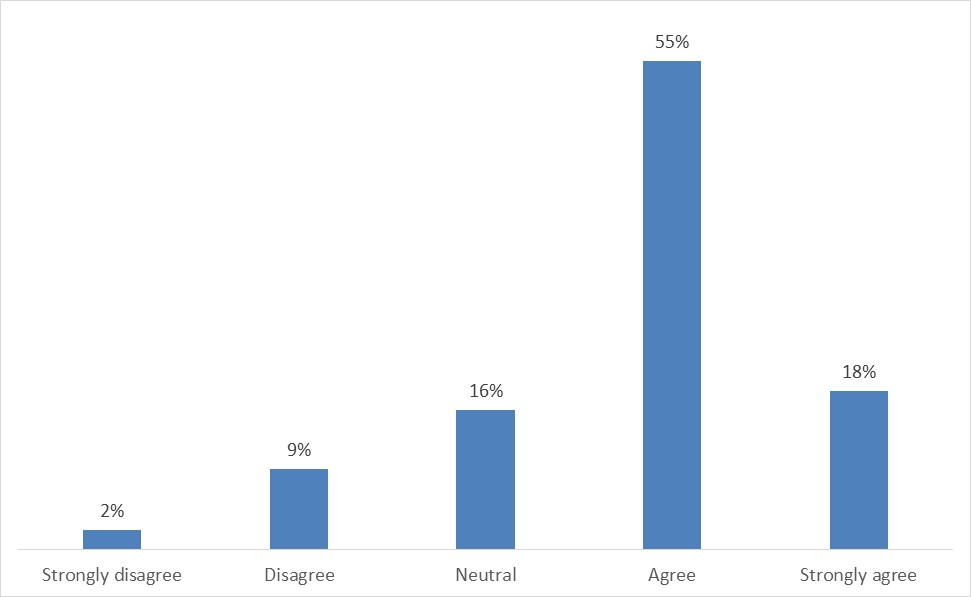 10
* Proportion of respondents providing Likert scale responses answering the following questions: Please indicate your level of agreement with the statement: “I feel my clinical experience at medical school was sufficient to undertake the role and responsibilities of an intern”
Executive summary

Demographics

Overall perceived preparedness

Capabilities, satisfactions and challenges

Perceived preparedness by skills group
11
SURVEY QUESTION: 
“In your view, which of the following capabilities did you bring to the job at the beginning of your internship?”
SELF-PERCEIVED CAPABILITIES
(Percentage of Respondents Nominating  as Highest Ranked Option on a Five Point Forced Ranking Scale*)
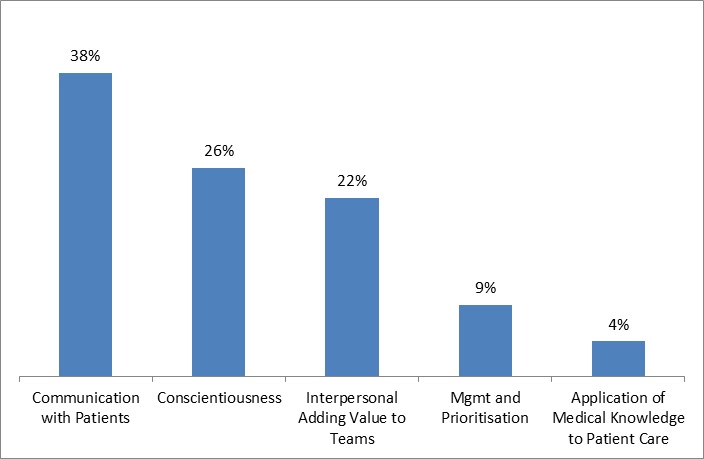 * In answering the following question: In your view, which of the following capabilities did you bring to the job at the beginning of your internship? Please rank the following options from 1 most developed capability to 5 least developed capability: a) Ability to apply medical knowledge to patient care, b) Communication skills with patients, c) Interpersonal skills that could add value to teams, d) Conscientiousness enabling others to entrust me with tasks, e) Ability to prioritise and manage workload
Note: percentages may not sum to 100% due to rounding
12
SURVEY QUESTION:
Do you have other relevant capabilities not listed above?*
THEMES FROM SURVEY TEXT ANSWERS REGARDING RELEVANT CAPABILITIES FOR INTERNS
* i.e. capabilities not listed in the previous question, which listed the following capabilities: a) Ability to apply medical knowledge to patient care, b) Communication skills with patients, c) Interpersonal skills that could add value to teams, d) Conscientiousness enabling others to entrust me with tasks, e) Ability to prioritise and manage workload
13
SURVEY QUESTION:
Which of the following factors most contributed to your satisfaction when you transitioned from medical school to internship?*
SOURCES OF SATISFACTION IN THE TRANSITION TO INTERNSHIP FROM MEDICAL SCHOOL
(Percentage of Respondents Nominating  as First Option  on a Five Point Forced Ranking Scale*)
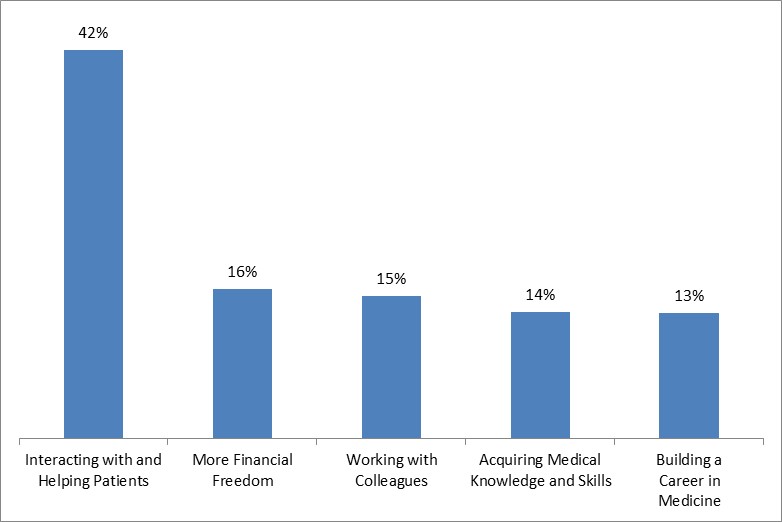 *Text of the question as follows: Which of the following factors most contributed to your satisfaction when you transitioned from medical school to internship? Please rank the following options from 1 most satisfying to 5 least satisfying: a) Interacting with and helping patients, b) Working with colleagues, c) Acquiring additional medical knowledge and skills, d) Starting to build a career in medicine, e) Having more financial freedom
Note: percentages may not sum to 100% due to rounding
14
SURVEY QUESTION: Were there other factors not listed above?*
THEMES FROM SURVEY TEXT ANSWERS REGARDING SOURCES OF SATISFACTION FOR INTERNS
15
* i.e. other factors than those raised in the previous question, which listed the following factors: a) Interacting with and helping patients, b) Working with colleagues, c) Acquiring additional medical knowledge and skills, d) Starting to build a career in medicine, e) Having more financial freedom
SURVEY QUESTION: Which of the following factors proved most challenging when you transitioned from medical school to internship?*
ISSUES WHICH RESPONDENTS FOUND CHALLENGING
(Percentage of Respondents Nominating  as First Option  on a Five Point Forced Ranking Scale*)
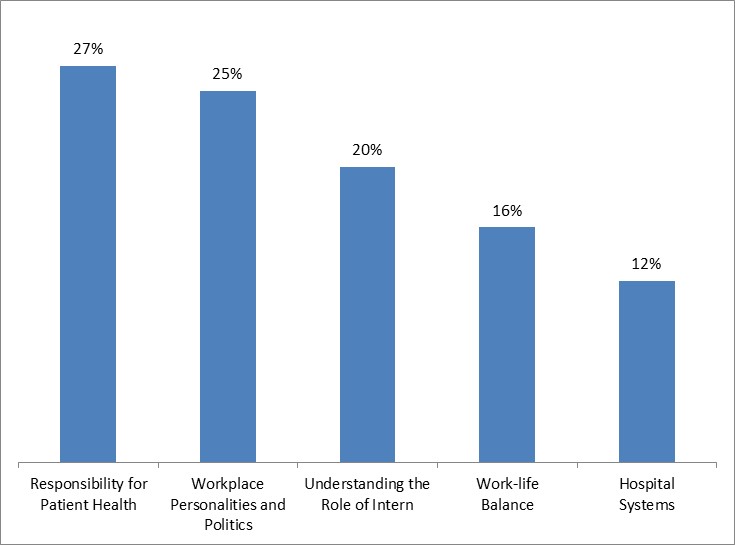 * Text of the question as follows: Which of the following factors proved most challenging when you transitioned from medical school to internship? Please rank the following options from 1 most challenging to 5 least challenging: a) Understanding what was required of me as an intern b) Using hospital administrative and IT systems c) Coming to terms with workplace personalities and politics d) Dealing with responsibility for patient health e) Maintaining work-life balance
Note: percentages may not sum to 100% due to rounding
16
SURVEY QUESTION: Were there other factors not listed above?*
THEMES FROM SURVEY TEXT ANSWERS REGARDING CHALLENGES IN TRANSITIONING TO INTERNSHIP
* i.e. other factors than those raised in the previous question, which listed the following factors: a) Understanding what was required of me as an intern b) Using hospital administrative and IT systems c) Coming to terms with workplace personalities and politics d) Dealing with responsibility for patient health e) Maintaining work-life balance
17
SURVEY QUESTION: Reflecting on the following issues that arise in clinical work as an intern, please indicate how prepared you feel you were to:*
PREPAREDNESS FOR SITUATIONS REQUIRING SUPPORT
(Percentage of Respondents Indicating Degree of Preparation on a Five Point Likert Scale)*
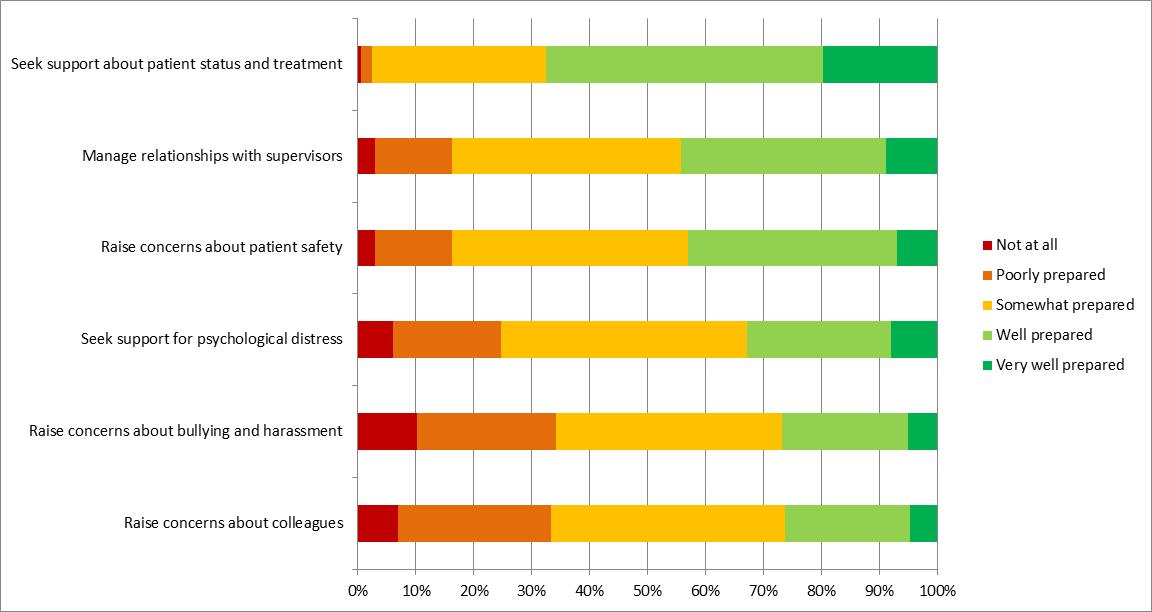 * Text of the question as follows: Reflecting on the following issues that arise in clinical work as an intern, please indicate how prepared you feel you were to: a) Seek support about patient clinical status and treatment b) Seek support for psychological distress c) Raise concerns about bullying or harassment d) Raise concerns about patient safety or perceived deficiencies in care e) Raise concerns about colleagues who are distressed or not performing f) Manage relationships with supervisors/ seniors
18
SURVEY QUESTION: If you did not feel prepared for one or more of the situations described above, please describe what would have helped you to be more prepared*:
THEMES FROM SURVEY TEXT ANSWERS REGARDING PREPAREDNESS FOR SITUATIONS REQUIRING SUPPORT
* i.e. more prepared for issues raised in the previous question, which listed the following issues: a) Seek support about patient clinical status and treatment b) Seek support for psychological distress c) Raise concerns about bullying or harassment d) Raise concerns about patient safety or perceived deficiencies in care e) Raise concerns about colleagues who are distressed or not performing f) Manage relationships with supervisors/ seniors
19
Executive summary

Demographics

Overall perceived preparedness

Capabilities, satisfactions and challenges

Perceived preparedness by skills group
20
SURVEY QUESTION: Reflecting on the following issues that arise in clinical work as an intern, please indicate how prepared you feel you were to:
AVERAGE NATIONAL RATINGS FOR INTERN SKILL PREPAREDNESS (1=NOT AT ALL PREPARED, 5 = VERY WELL PREPARED)
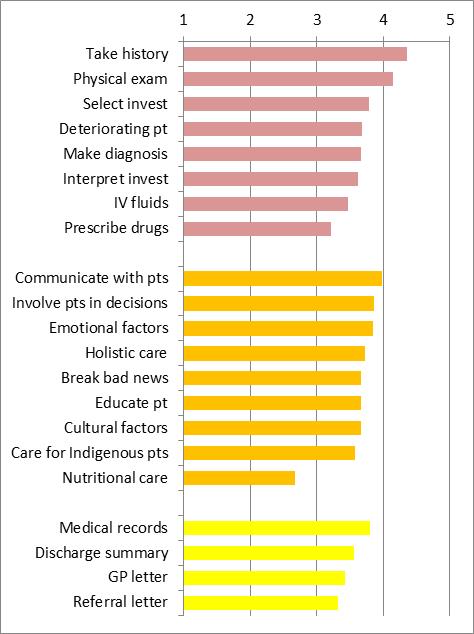 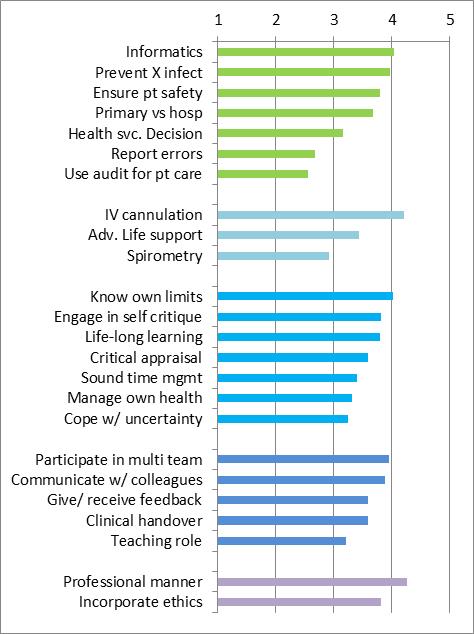 Hospital system
Core 
clinical
Procedural
Self management
Patient-centred
Team
Document
Professional
21
* Average of Likert scale response. See following page for more detailed skill description key
Key for skill profiles
KEY TO ABBREVIATIONS (FOR 45 SKILLS LISTED ON PREVIOUS PAGE)
CORE CLINICAL
Take history	Taking a history
Physical exam	Examining patients
Select invest	Selecting appropriate investigations
Deteriorating pt	Recognising a deteriorating patient
Make diagnosis	Using clinical diagnosis  and making a diagnosis
Interpret invest	Interpreting the results of investigations
IV fluids	Ordering IV fluids and blood products
Prescribe drugs	Prescribing safely and calculating accurate drug dosages

PATIENT-CENTRED
Communicate with pts	Communicating effectively and sensitively with patients and 	relatives
Involve pts in decisions	Involving the patient in decision-making
Emotional factors	Recognising the impact of social and emotional factors in illness 	and treatment
Holistic care	Maintaining good quality holistic care
Break bad news	Breaking bad news to patients
Educate pt	Educating patients (health promotion and public health)
Cultural factors	Providing appropriate care for people of different cultures
Care for Indigenous pts	Providing care for Aboriginal and Torres Strait Islanders
Nutritional care	Providing basic nutritional care

DOCUMENT
Medical records	Keeping an accurate and relevant medical record (documenting 	in charts)
Discharge summary	Writing a discharge summary for patients
GP letter	Writing a letter to a general practitioner
Referral letter	Writing a referral
HOSPITAL SYSTEM
Informatics	Using informatics as a tool in medical practice (.i.e. use of 	Australian Medicines Handbook, therapeutic guidelines etc.) 
Prevent X infect	Reducing risk of cross-infection
Ensure pt safety	Ensuring and promoting patient safety
Primary vs hosp	Explaining the differences in the roles of primary/ social care 	and hospital care
Health svc. Decision	Identifying the main ways that decisions are made in your 	health service
Report errors	Reporting and dealing with error and safety incidents
Use audit for pt care	Using audit to improve patient care

PROCEDURAL
IV cannulation	Performing IV cannulation
Adv. Life support	Taking part in advanced life support
Spirometry	Performing spirometry and peak flow measurements

SELF MANAGEMENT
Know own limits	Being aware of your limitations
Engage in self critique	Engaging in self-critique of practice and clinical encounters
Life-long learning	Engaging in self-directed lifelong learning
Critical appraisal	Undertaking critical appraisal of clinical decisions and 	therapeutic strategies using literature, data and other evidence
Sound time mgmt.	Undertaking sound time management
Manage own health	Managing your own health, including stress
Cope w/ uncertainty	Coping with uncertainty

TEAM
Participate in multi team	Working effectively as a member of a multi-disciplinary team
Communicate w/ colleagues	Communicating effectively with colleagues
Give/ receive feedback	Giving and receiving feedback from colleagues
Clinical handover	Providing a clinical handover
Teaching role	Undertaking a teaching role

PROFESSIONAL
Professional manner	Acting in a professional manner (with honesty and probity)
Incorporate ethics	Incorporating ethical and legal issues into clinical situations 	(such as confidentiality and consent)
22